Švédsko
Martin Kažimír III.A
Hymna
Názov: Du gamla, du fria
Múzeum Vasa
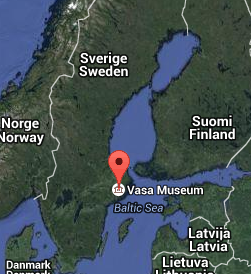 Palác Drottningholm
ABBA - Múzeum
NOBELOVO         MÚZEUM
Skogskyrkogården
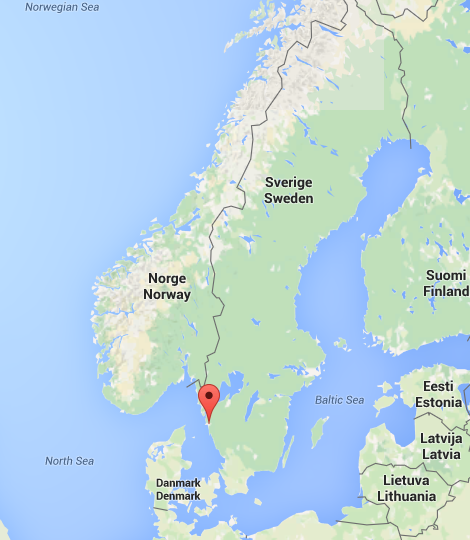 Botanická záhrada Göteborg
Múzeum Volvo
Katedrála Uppsala
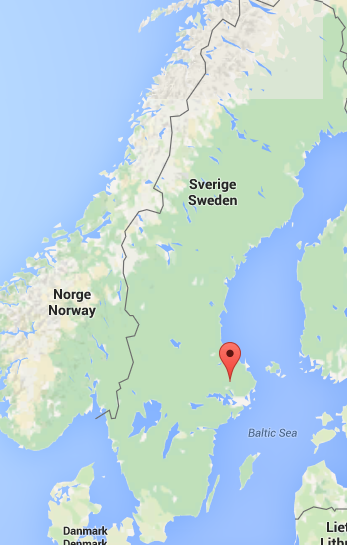 Národný park Abisko
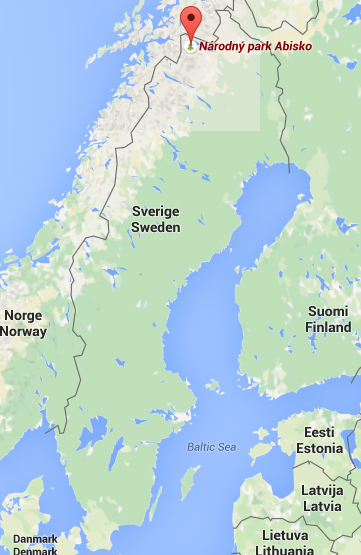 Bjärred
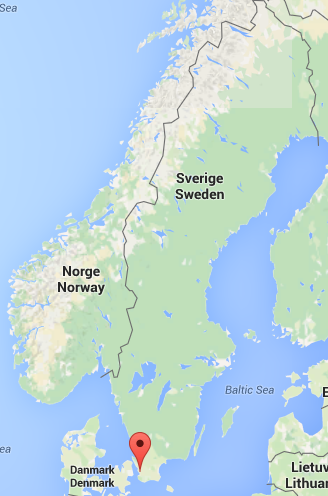 Most Öresund
Åre
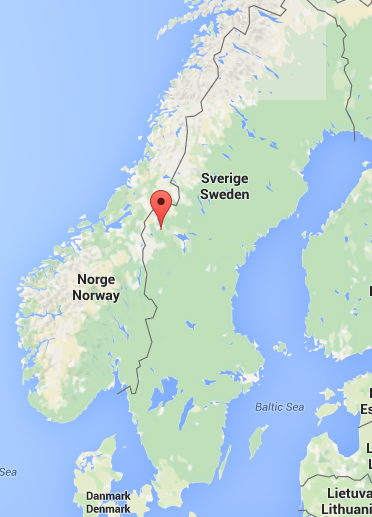 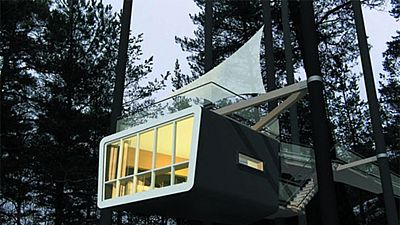 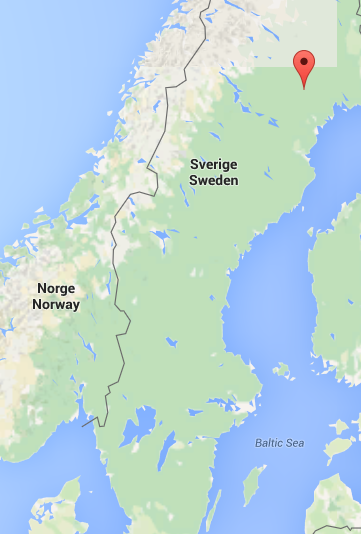 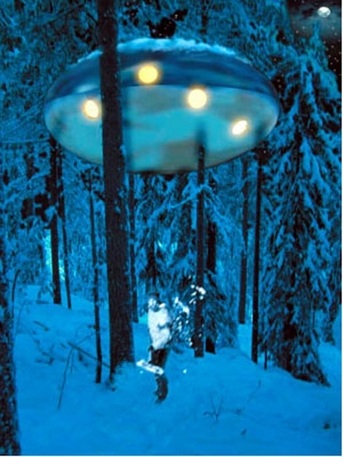 Treehotel
Jazero Ånnabodasjön
Jazero Falkasjön
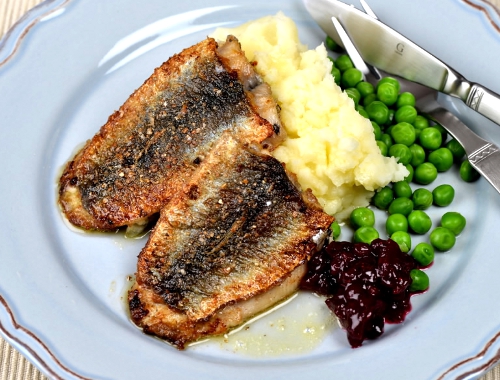 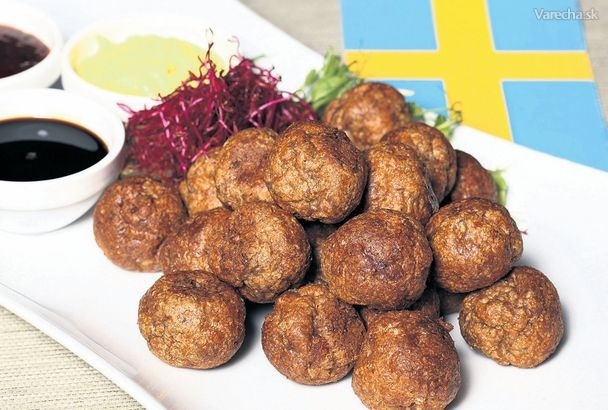 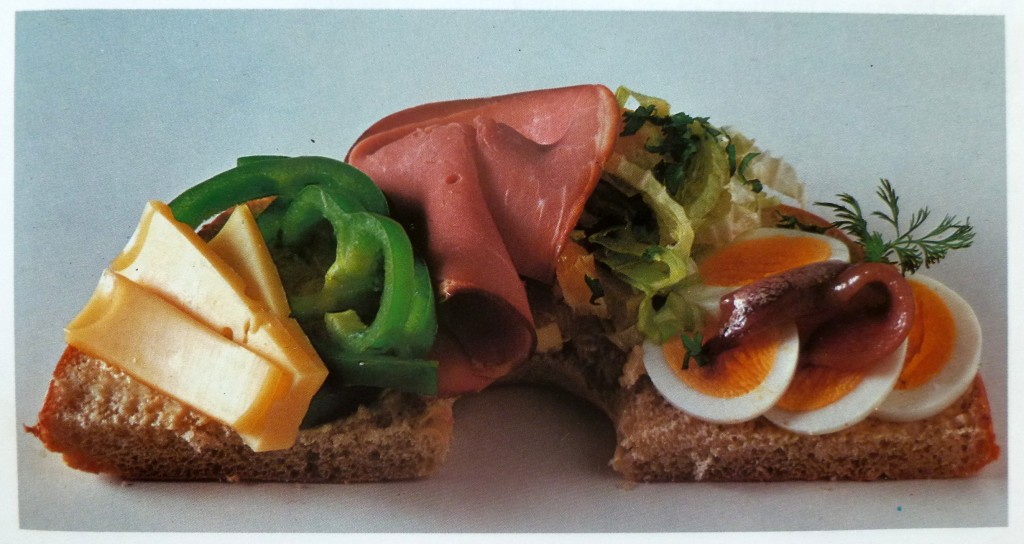 Zdroje
http://stockholm.naetoo.com/vasa.php
www.vasamuseet.se/en/
http://www.turistika.cz/mista/svedsko-stockholm-skanzen
http://stockholm.naetoo.com/skanzen.php
https://sk.wikipedia.org/wiki/Pal%C3%A1c_Drottningholm
http://cestovanie.pravda.sk/cestovny-ruch/clanok/280580-slavna-abba-ma-v-stokholme-muzeum-s-kapelou-si-mozte-aj-zaspievat/
http://www.turistika.cz/mista/svedsko-goteborg-zabavny-park-liseberg
http://www.sverige.cz/fotografiska/
http://www.turistika.cz/mista/svedsko-goteborg-botanicka-zahrada-botaniska-tradgard
http://www.volvomuseum.com/
https://stokholm.letenky.sk/muzea-a-galerie-v-stokholme/muzea-a-galerie-v-stokholme
https://en.wikipedia.org/wiki/Uppsala_Cathedral
http://www.turistika.cz/mista/svedsko-bjarred-plaz-s-molom
http://www.novinky.cz/cestovani/205569-ve-svedsku-otviraji-unikatni-hotel-na-stromech.html
Ďakujem za 
pozornosť